Существующие возможности для увеличения объемов заготовки древесины в регионах России
Д-р. Евгений Лопатин, Институт природных ресурсов Финляндии eugene.lopatin@luke.fi, 
+358 29 532 3002
1
29.9.2015
Презентация на XVII Петербургском лесопромышленном форме, 29.09.2015
Объем заготовленной древесины в 2014 г.
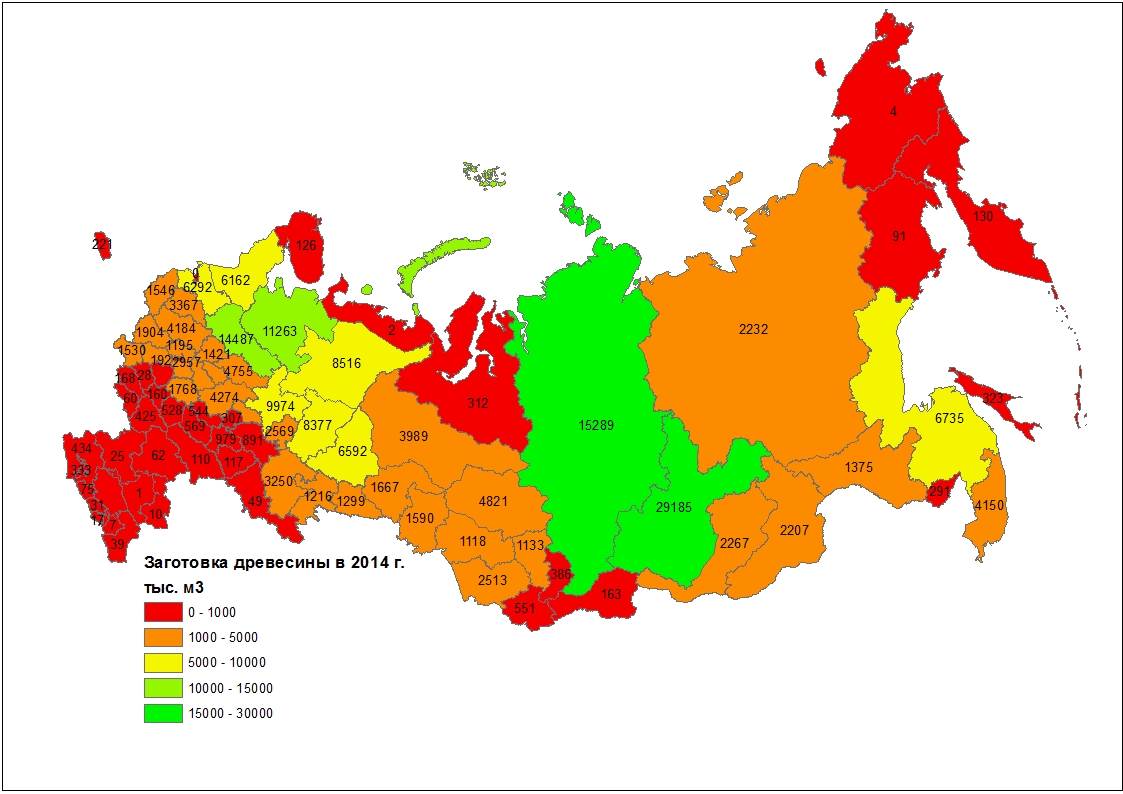 21% территории лесного фонда в аренде
29,2% расчетной лесосеки осваивается
2
Источник: Рослесхоз, 2015
29.9.2015
Динамика заготовки древесины 2013-2014 г.
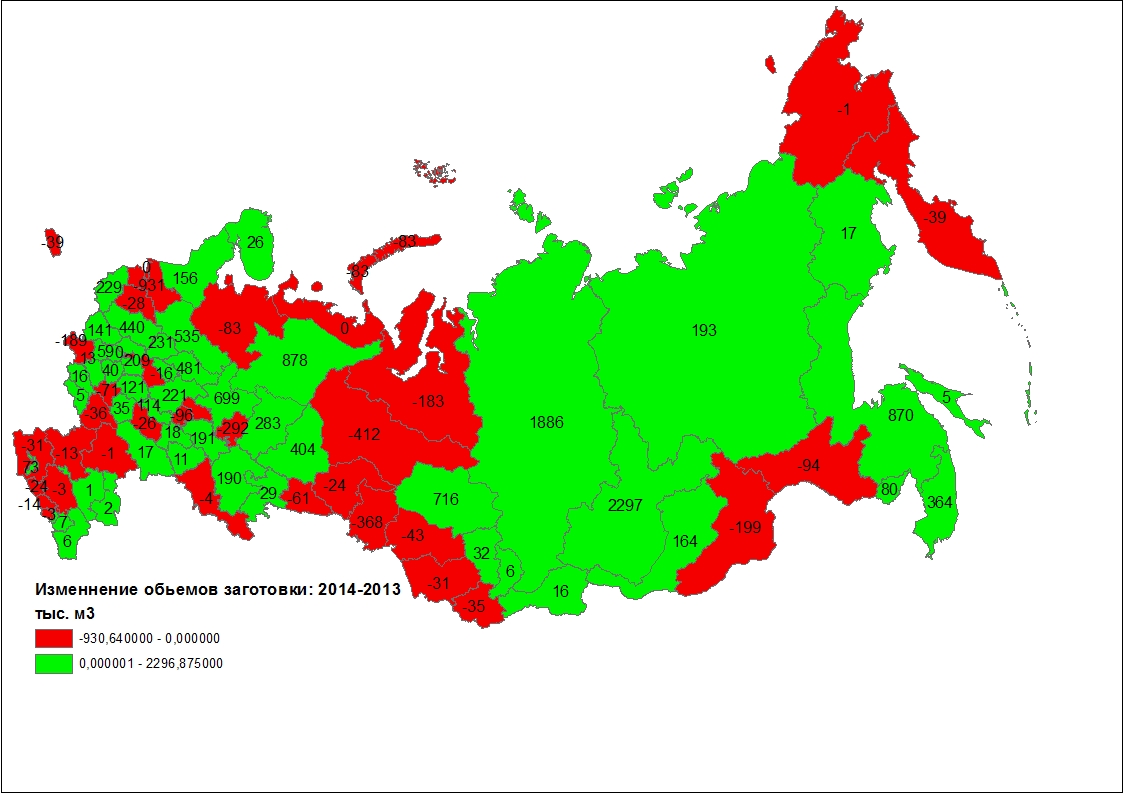 3
Источник: Рослесхоз, 2015
29.9.2015
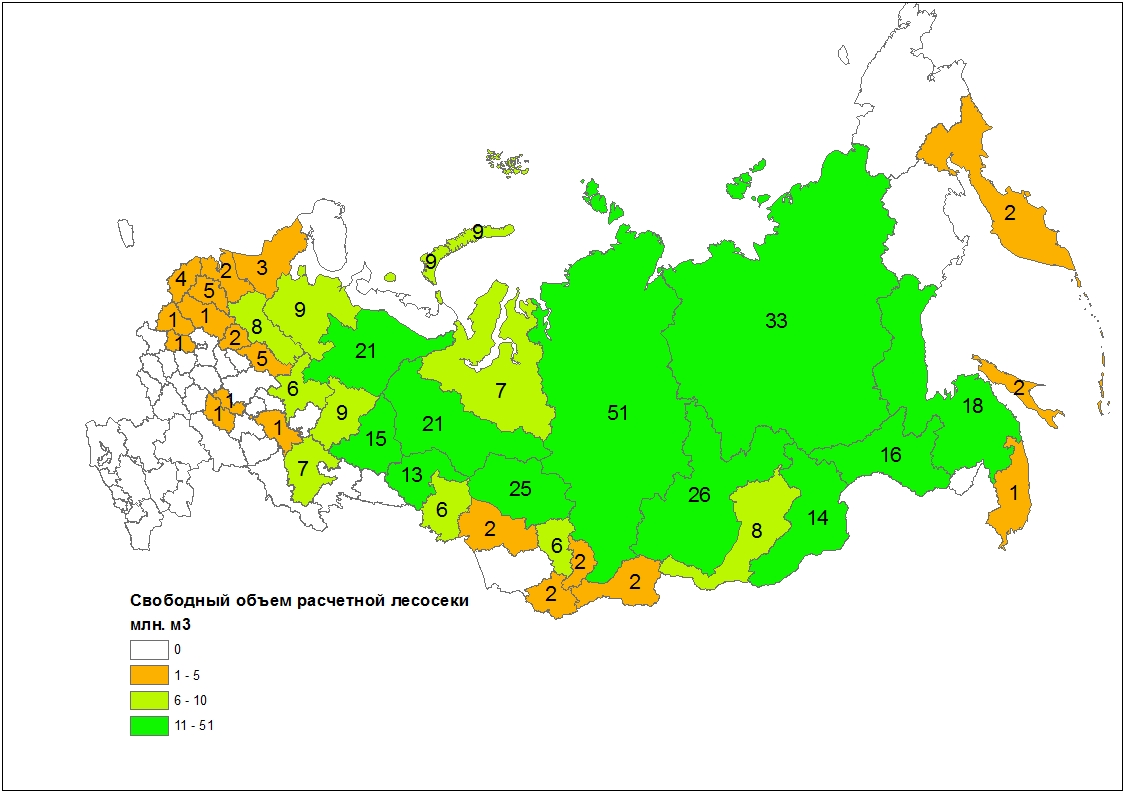 Свободный объем расчетной лесосеки
Теоретический потенциал: 358 млн. м3
Лимитирующие факторы:
Потребность в древесине
Доступность лесных ресурсов
Структура доступных лесных ресурсов
4
Источник: Лесные планы регионов, Анализ - LUKE
29.9.2015
Потребность в лесных ресурсах
Максимальный объем заготовки был 490 млн. м3
Заготовка в 2014 г. 202 млн. м3
Почему резко упали объемы заготовки после 1990х годов?
5
Eugene Lopatin
29.9.2015
Большая часть существующих лесных ресурсов не доступна по существующей транспортной сети
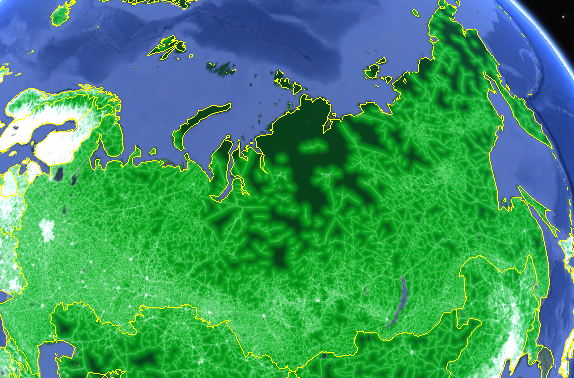 6
Источник: Google Earth, доступность по суше и воде
29.9.2015
Плотность дорог: Финляндия и Республика Карелия
Участки лесного фонда Северо-Запада доступные по автодорогам (максимальное расстояние трелевки 1000 м)
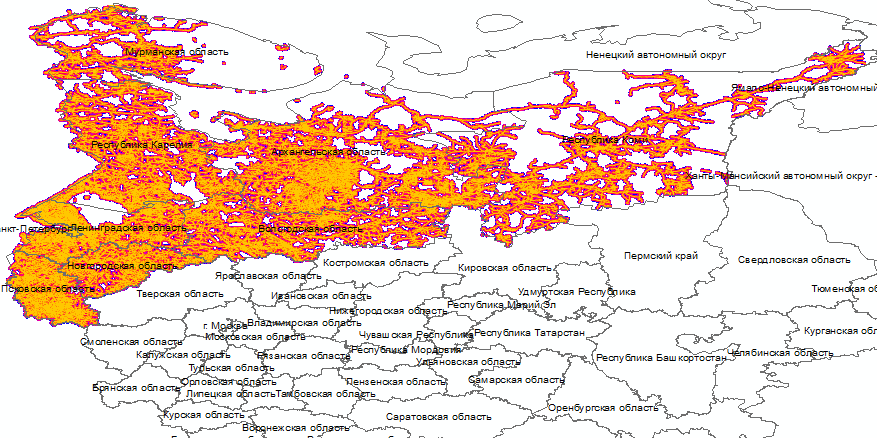 29.9.2015
8
Материалы лесоустройства не доступны публично и устарели на 76% территории лесного фонда
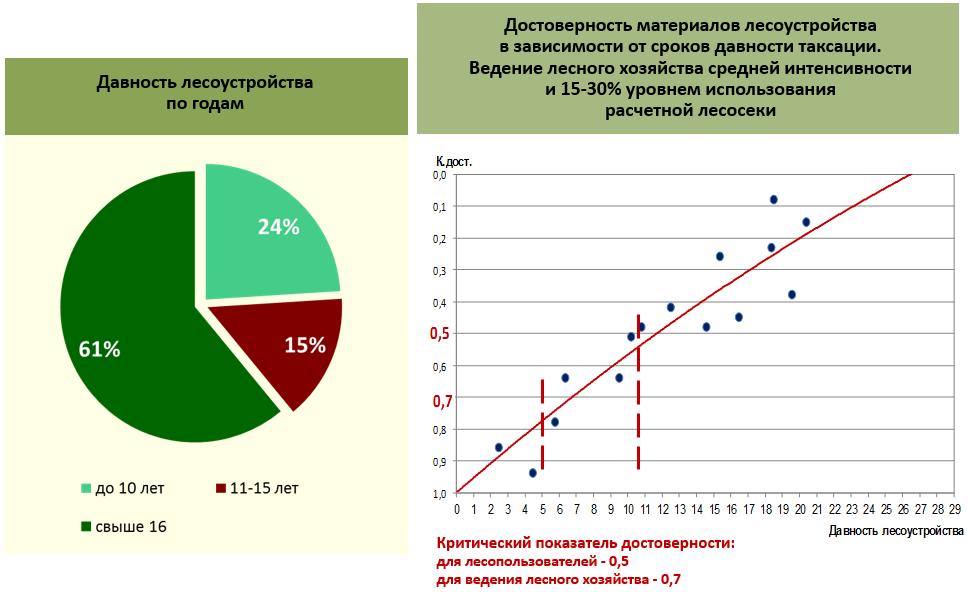 Источник: 
Рослесинфорг, Манович, 2014
9
Eugene Lopatin
29.9.2015
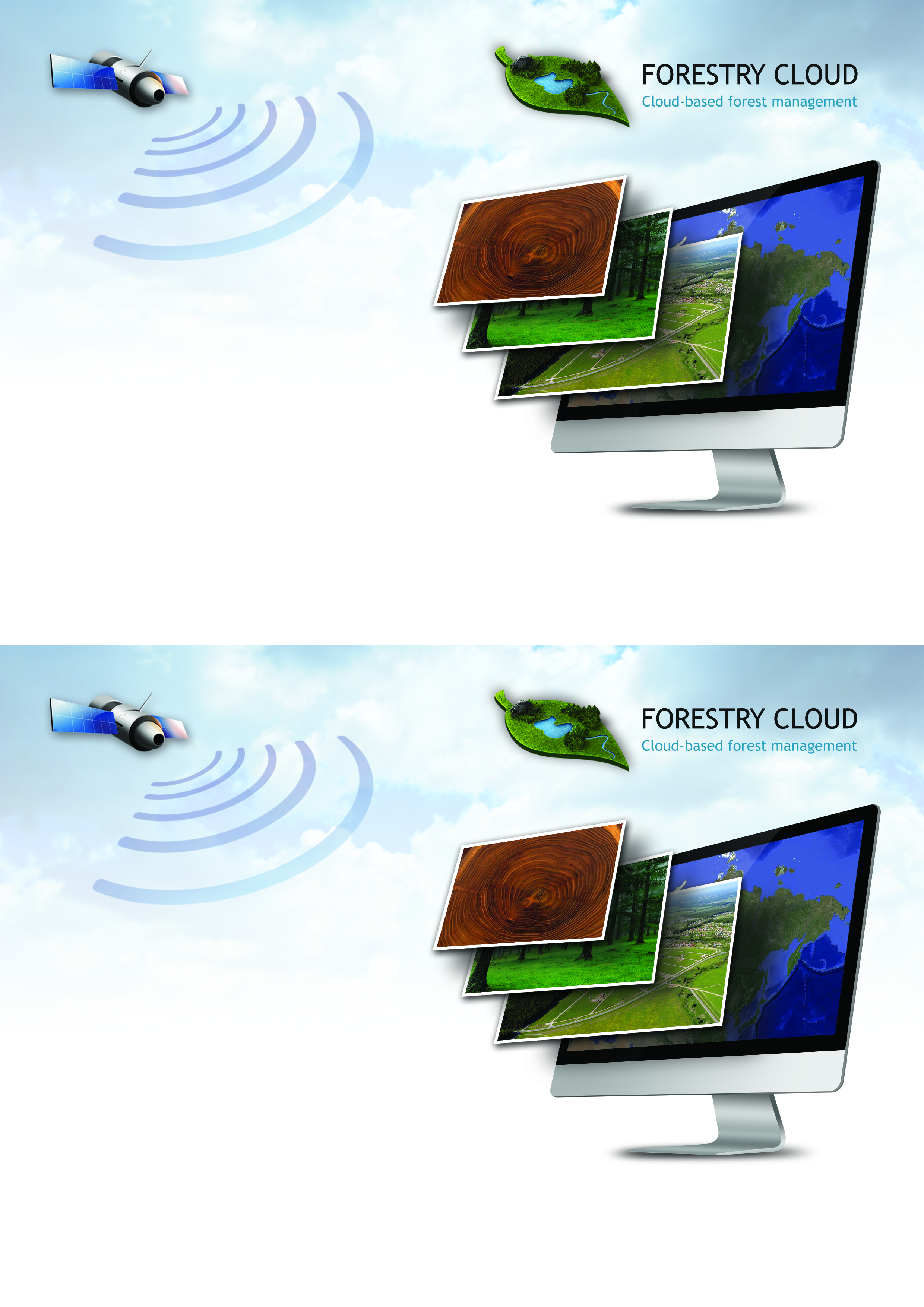 Новая методика из Финляндии
Онлайн обработка космических снимков
Снимки на любую точку планеты каждые 16 дней, БЕСПЛАТНО
Оплата только за обработку: от 3 руб./га
Результаты: через 24 часа, онлайн
Ошибка определения запаса:
Менее 20% при закладке пробных площадей в лесу
30% без пробных площадей
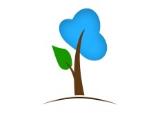 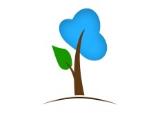 Как это работает?
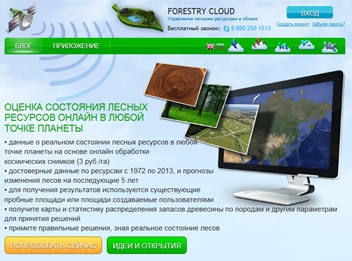 На территорию вашего интереса, которую вы нарисуете на карте на сайте, подбирается космический снимок и моделируется сеть пробных площадей
1
Вы закладываете пробные площади в лесу, координаты проб могут быть интегрированы в любую удобную для вас программу, например, Google Земля или закачаны в GPS навигатор. После закладки вы отправляете данные на www.forestrtycloud.com
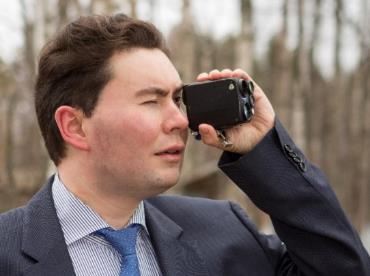 2
Автоматическая обработка 
космосъемки и пробных площадей, в течении 24 часов результаты у вас на столе
3
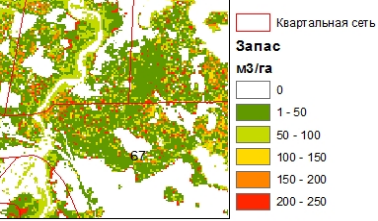 Подробнее на кофе-брейке…
Инвентаризация лесных ресурсов
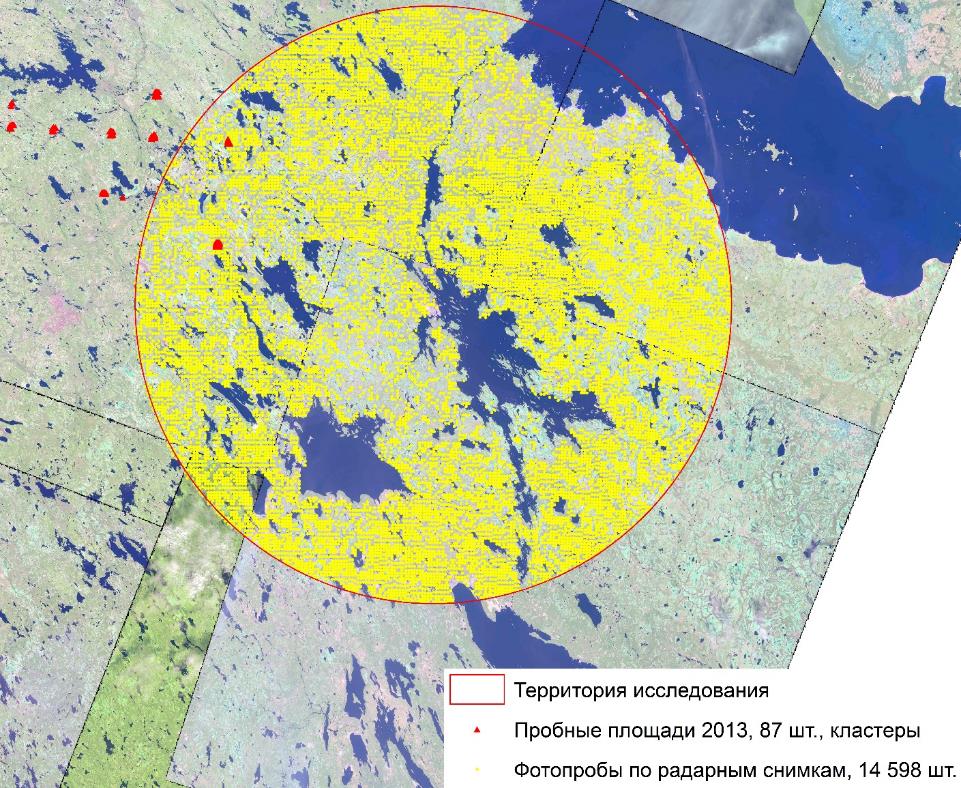 Анализ космических снимков онлайн сервисом www.forestrycloud.com
Моделирование вариантов сетей пробных площадей
Закладка пробных площадей в вычисленных местоположениях
Дешифрирование снимков: категории земель, запас
29.9.2015
12
Запасы древесины в 2015 г. (древостои с запасом больше 80 м3/га)
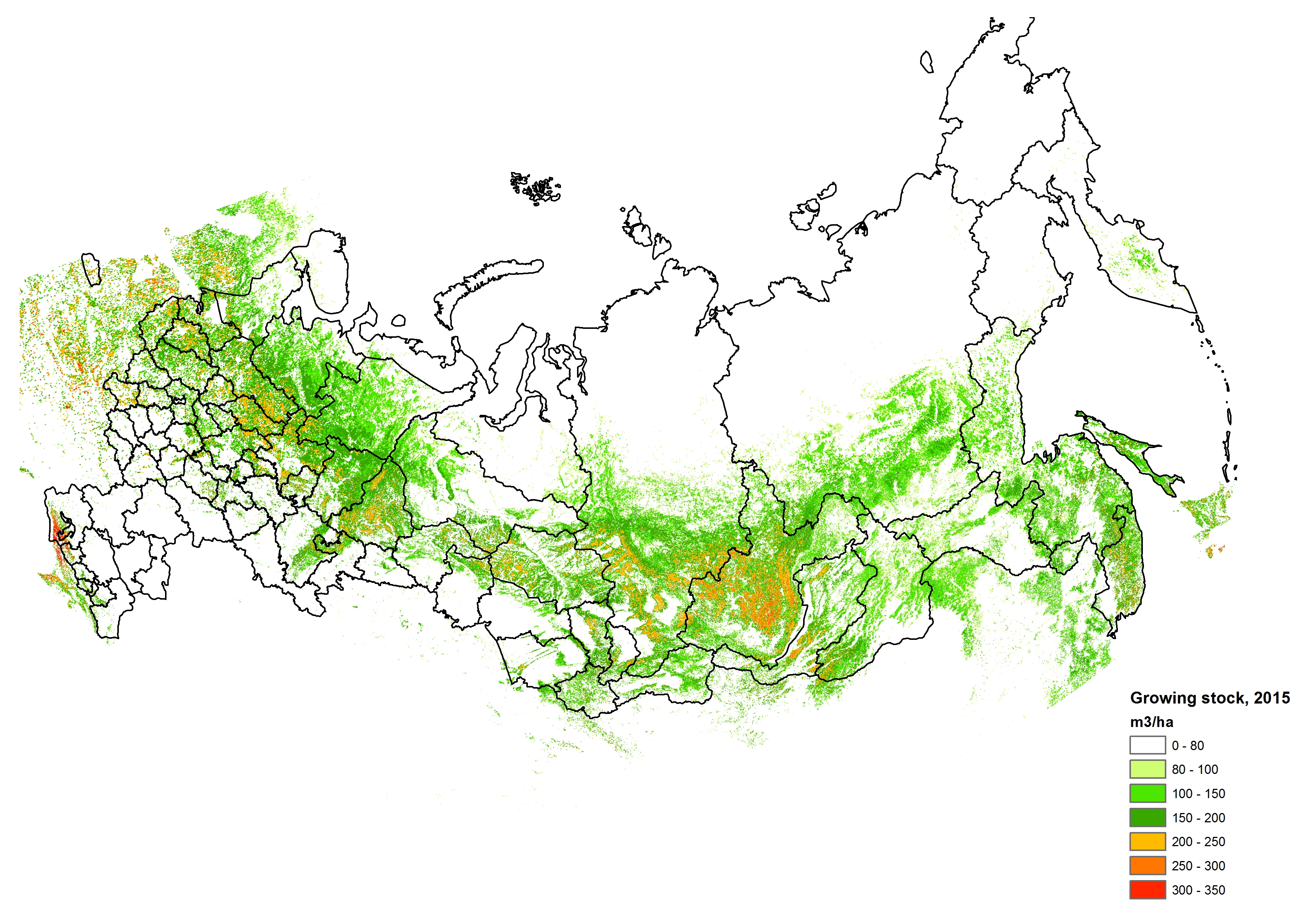 Доступ к данным: www.forestrycloud.com
13
Eugene Lopatin
29.9.2015
Доступные запасы древесины в 2015 г. (древостои с запасом больше 80 м3/га, 1000 м от дорог)
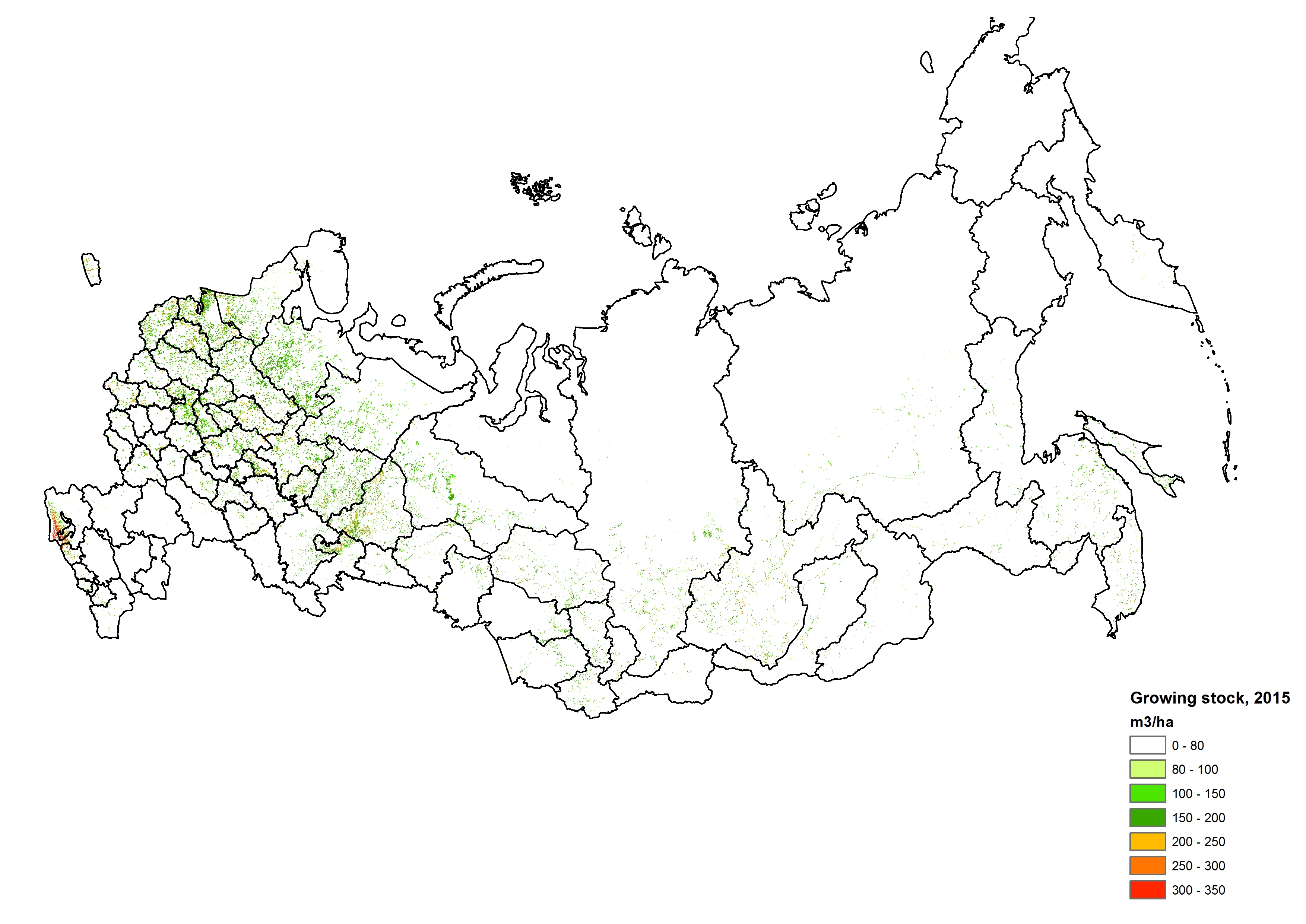 Доступ к данным: www.forestrycloud.com
14
Eugene Lopatin
29.9.2015
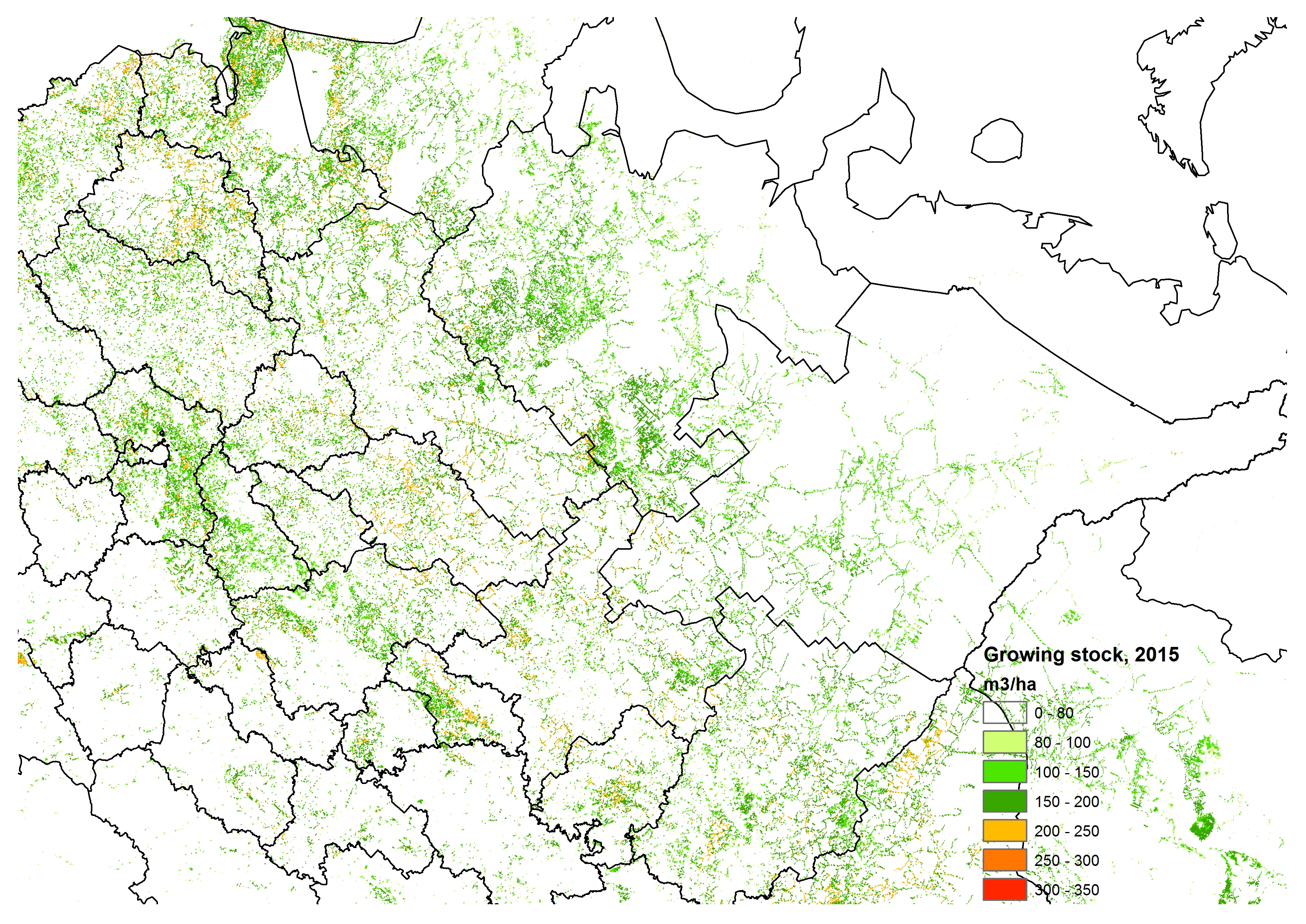 Доступные запасы древесины в 2015 г. (древостои с запасом больше 80 м3/га, 1000 м от дорог)
Доступ к данным: www.forestrycloud.com
15
Eugene Lopatin
29.9.2015
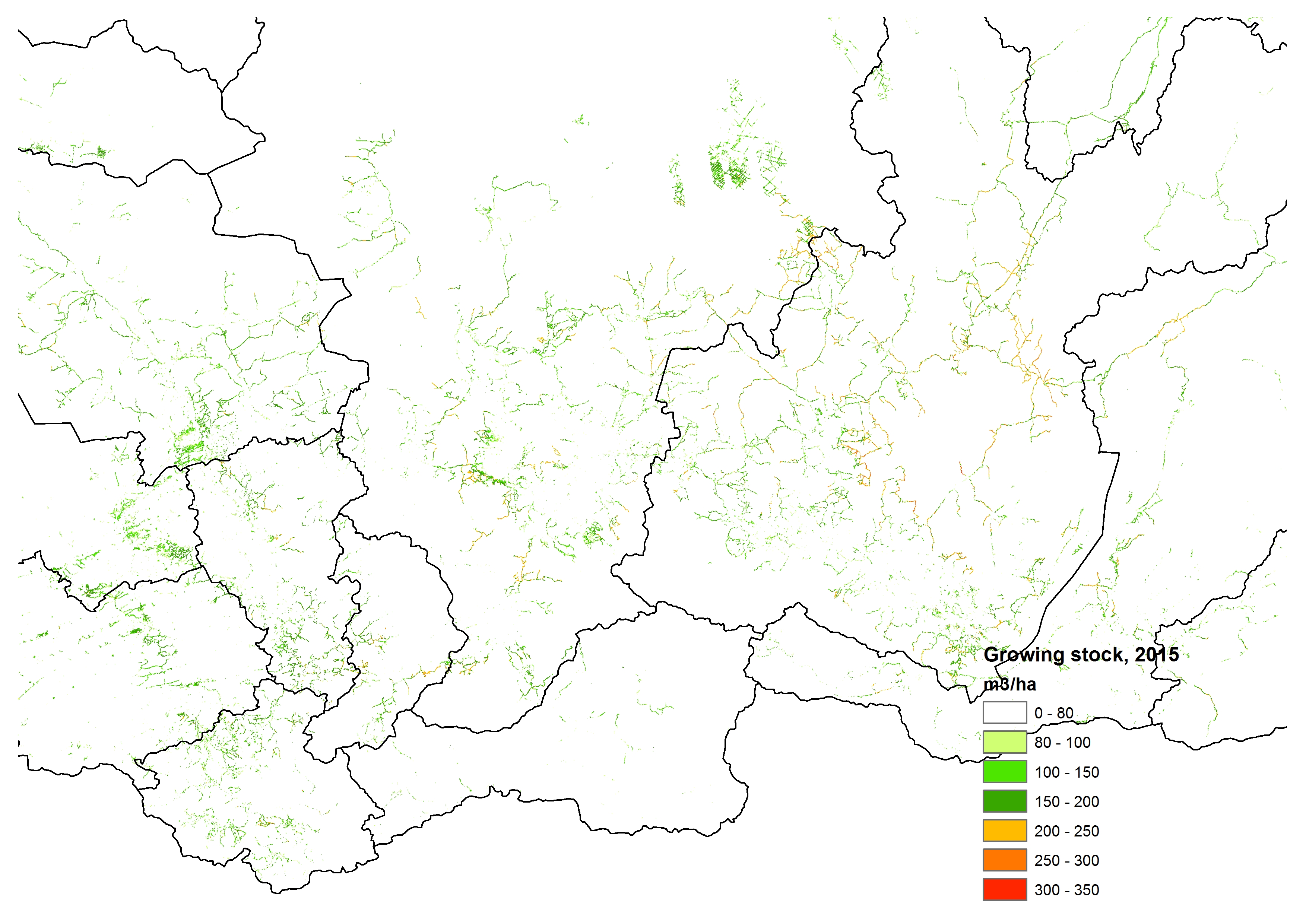 Доступные запасы древесины в 2015 г. (древостои с запасом больше 80 м3/га, 1000 м от дорог)
Доступ к данным: www.forestrycloud.com
16
Eugene Lopatin
29.9.2015
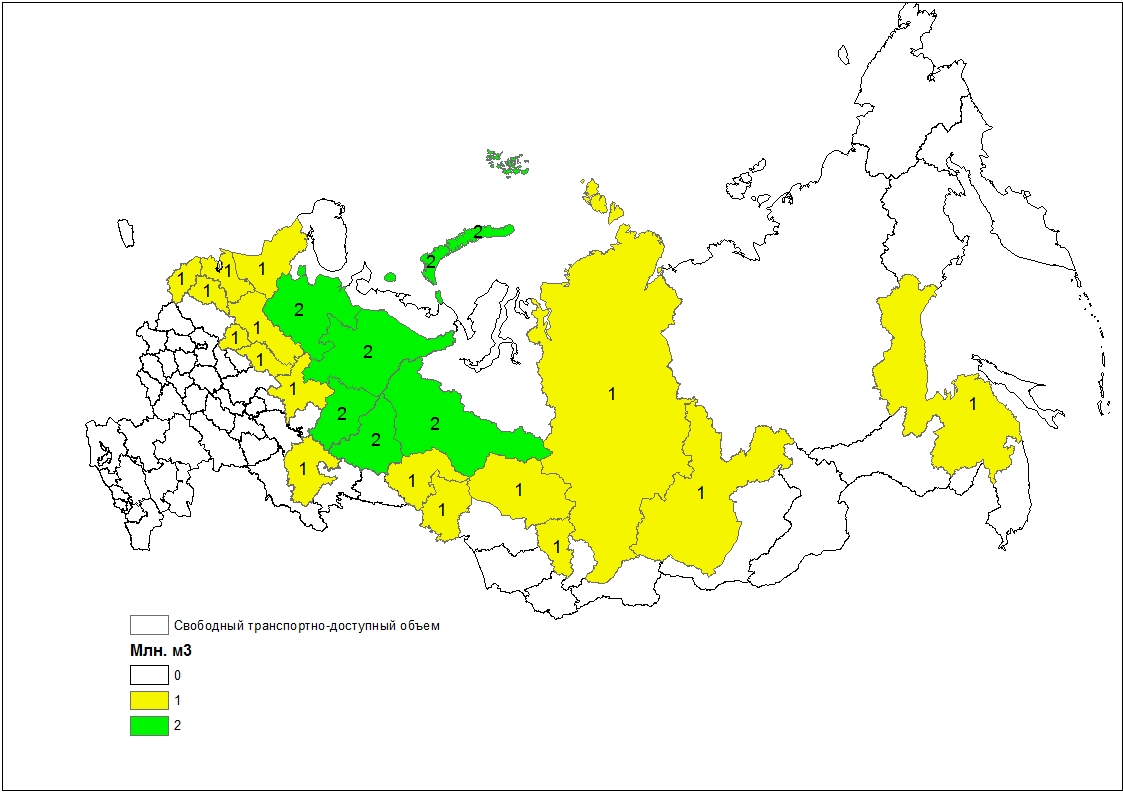 Транспортно-доступный объем расчетной лесосеки
Общий свободный транспортно-доступный объем расчетной лесосеки 50 млн. м3
17
Источник: Рослесхоз, 2015
29.9.2015
Как сокращать затраты на получение древесины, когда невозможно обойтись без строительства новых дорог?
Качественное планирование: потребность в новых дорогах, физическое расположение дорог, влияние рельефа на инвестиции в дороги
Математическая оптимизация планов заготовки древесины: расчет всех возможных вариантов и выбор наиболее выгодных (сокращение затрат на 5-20%)
Организация терминалов
18
29.9.2015
Влияние ведения лесного хозяйства на рентабельность на уровне лесопользователя
Какой эффект от сценариев ведения лесного хозяйства: экстенсивный и интенсивный
Область исследования в Республике Карелия
100%  лесных площадей защитные леса  нет сплошных рубок
Большая часть древостоя спелые и перестойные леса
Всего 29 древостоев из 5 участков отобраны для анализа и симуляции с использованием симулятора МОТТИ
Симулятор МОТТИ
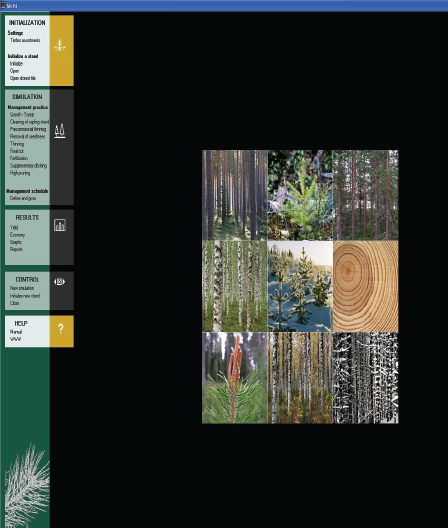 Инструмент для анализа на уровне выдела  и системы поддержки принятия решений для  ведения лесного хозяйства
Помогает оценить последствия альтернативных методов  ведения лесного хозяйства на выделах и рентабельность лесного хозяйства
Широко внедрён в Финляндии как для исследований ,так и в практике ведения лесного хозяйства
http://www.metla.fi/metinfo/motti/index-en.htm
29.9.2015
20
Чистый дисконтированный доход (ЧДД) - показатель рентабельности ведения лесного хозяйства
Способ получения сопоставимой оценки доходов и расходов проекта в течение периода времени
В лесном хозяйстве баланс доходов и расходов в течение ротационного периода
Различные процедуры ведения лесного хозяйства можно сравнить путем сравнения совокупного ЧДД с заданной процентной ставкой
Чем выше ЧДД, тем прибыльнее проект
Bt = benefits or income at the given year
       доходы в текущем году
Ct = costs at the given year  расходы в текущем году
T = time frame, years  временной формат, лет
t = years to the cost or income in the future 
годы расходов или доходов  в будущем
r = interest rate   ставка дисконтирования.
Моделирование
Запас леса на корню, м3/га
Russian scenario “Extensive management” Российский сценарий «экстенсивного ведения лесного хоз-ва»
Finnish scenario “Intensive management” Финский сценарий «интенсивного ведения лесного хоз-ва»
Время от начала моделирования, лет
[Speaker Notes: Intensive Finnish and extensive Russian forest management scenarios were simulated and compared based on the NPV
Finnish and Russian wood prices were compared, too.

Finnish or Intensive management scenario followed the national recommendations of the Forestry Development Center Tapio with 2-3 commercial thinnings before the  final felling.
Russian or Extensive management scenario consisted of one milder thinning and longer rotation time compared to Finnish scenario. Gradual fellings were simulated at the end of rotation to imitate the real-world situation in the forest area.
Also final felling option was studied with more limited data.]
Результаты – сплошные рубки как альтернатива
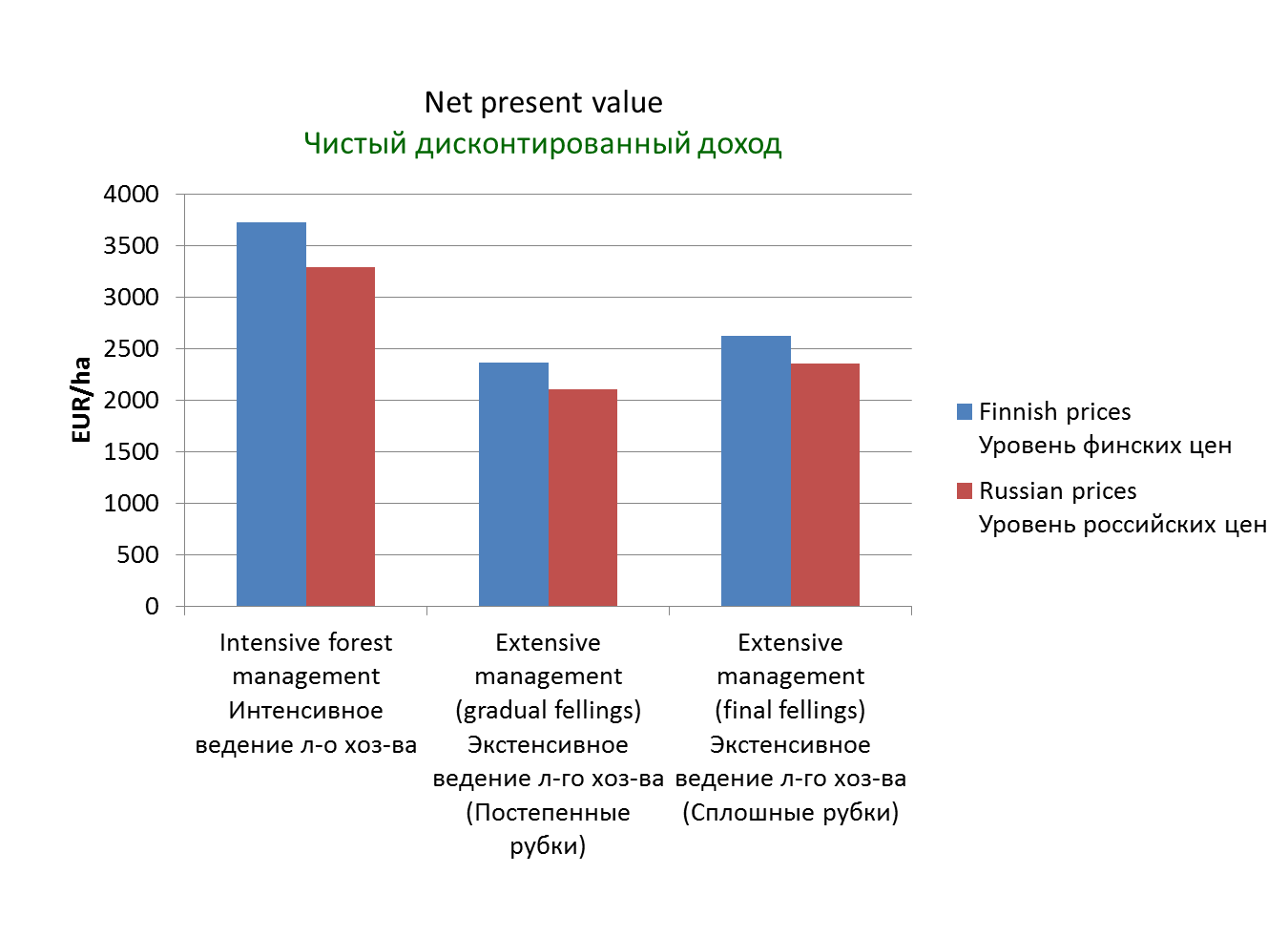 Discount rate 
ставка дисконтирования  
3 %
[Speaker Notes: Final fellings instead of gradual fellings result in 12 % higher rotation income compared to gradual fellings, but 29 % lower income compared to the intensive forest management. 
Proportions remain roughly the same whether the Finnish or the Russian prices are used.]
Пренебрежение лесным хозяйством
Пренебрежение лесохозяйственными работами имеет прямое негативное влияние на рентабельность. Согласно финским рекомендациям  сценарий интенсивного ведения лесного хозяйства является контрольным сценарием.
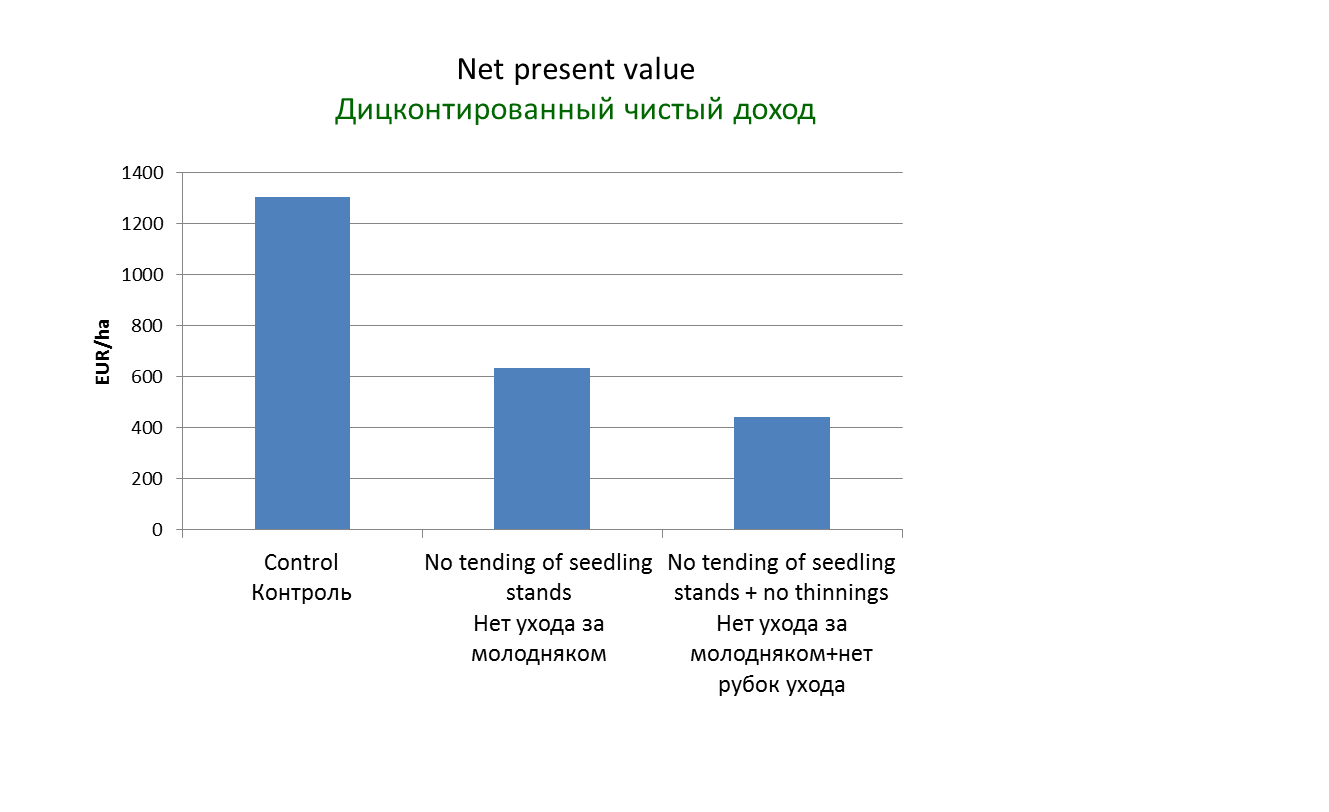 Discount rate 
ставка дисконтирования  
3 %
Пренебрежение лесным хозяйством
Игнорирование уходом за молодняками и прореживанием изменяет прирост в течение ротационного цикла (менее ценной товарной древесины) и влечёт за собой падение ЧДД.
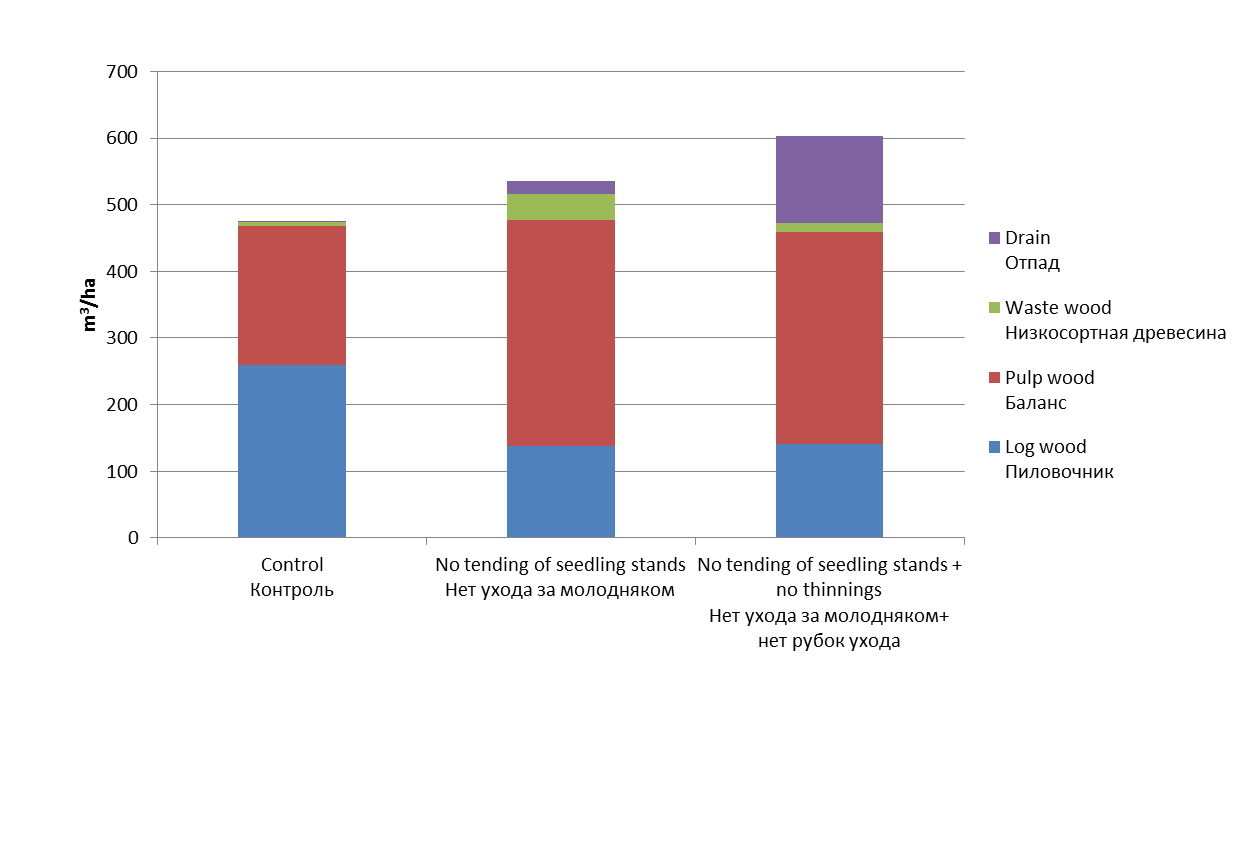